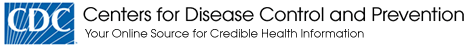 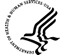 Focus On…
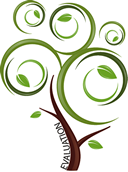 “Walking Through the Steps and Standards”Presented by: Tom Chapel
[Speaker Notes: Before you turn to the more detailed modules that constitute this tutorial series, we wanted to step back and offer an overview of the steps and standards and some of the underlying philosophy behind our framework. There are two major philosophic points in our framework.]
Continuous Quality Improvement Cycle
Planning
Evaluation
Performance Measurement
[Speaker Notes: The first is that planning, performance measurement and evaluation are all part of a continuous quality improvement cycle and so you’ll see throughout the tutorials that our goal is always to see evaluation as something that feeds planning and is fed by planning in performance measurement.]
Utilization Focused Evaluation
We want to not only PROVE something;

we also want to IMPROVE something.
[Speaker Notes: The second point is that our CDC evaluation framework is a type of what’s called utilization focused evaluation or utility focused approach.  What that means is that we’re aiming, of course, to prove something, but more important we’re aiming to improve something; a program, a policy or procedure.]
CDC’s Evaluation Framework
Utilization focused
evaluation
STEPS
Engage stakeholders
Ensure use and share lessons learned
Describe the program
Standards
Utility
Feasibility
Propriety
Accuracy
Focus the evaluation design
Justify conclusions
Gather credible evidence
[Speaker Notes: And so you can see from our framework that that sixth step is ensuring use and sharing lessons learned and that’s the essence of what we’re trying to accomplish.  So you see throughout the steps and standards and throughout these tutorials that the goal is always what can we do to make choices that will lead to more use of findings by more people. Let me quickly walk through the steps one by one and then I’ll talk a little bit about how the steps are viewed together.]
CDC’s Framework Step 1
Engage stakeholders
STEP 1
Step 1: 
Engage stakeholders 
Decide who needs to be part of the design and implementation of the evaluation for it to make a difference.
Engage stakeholders
Ensure use and share lessons learned
Describe the program
Standards
Utility
Feasibility
Propriety
Accuracy
Focus the evaluation design
Justify conclusions
Gather credible evidence
[Speaker Notes: So the first step is engaging stakeholders.  That means deciding who needs to be part of the design and implementation of the evaluation for it to make a difference.  Now often you’ve engaged these people at some detail when you created the project itself.  So you’re piggybacking on that.  Sometimes there are unique stakeholders you’re going to want to engage.  But we’ll see that this flavor of stakeholders, though we all it step one, flows throughout all the steps of the framework.]
CDC’s Framework Step 2
STEP 1
Step 2:
Describe the program
Draw a "soup to nuts" picture of the program's activities and all intended outcomes.
Engage stakeholders
Ensure use and share lessons learned
Describe the program
Describe the program
Standards
Utility
Feasibility
Propriety
Accuracy
Focus the evaluation design
Justify conclusions
Gather credible evidence
[Speaker Notes: The second step is called describing the program.  Here we want you to draw a soup to nuts picture of the program.  We want you to make sure there’s clarity and consensus on what the activities of the program are and what the intended outcomes are.  Sometimes we use a logic model for this.  That’s certainly not the only way to do it.]
CDC’s Framework Step 3
STEP 1
Step 3: 
Focus the evaluation
Decide which evaluation questions are the key ones.
Engage stakeholders
Ensure use and share lessons learned
Describe the program
Standards
Utility
Feasibility
Propriety
Accuracy
Focus the evaluation design
Focus the evaluation design
Justify conclusions
Gather credible evidence
[Speaker Notes: The third step is where it all comes together.  We call this utility focused evaluation and so this focusing the evaluation step is really the big leveraging part of our approach.  Here you’re going to decide which evaluation questions are the key ones.  Michael Patton, the famous evaluator once said that for any complex program there are 50 viable evaluation focuses.  So we’ll show you using some decision rules how to trim that down to the most important questions for this evaluation this time.]
The Early Steps Are Iterative
Engage stakeholders
Key points:
You can start with any one of the 3 early steps.
Insights at any of the 3 steps may cause you to cycle back to revisit the other 2.
You must complete all 3  steps before moving on to data collection.
Describe the program
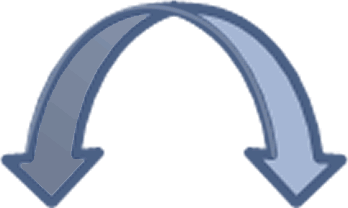 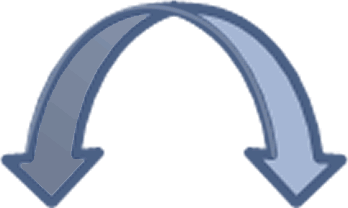 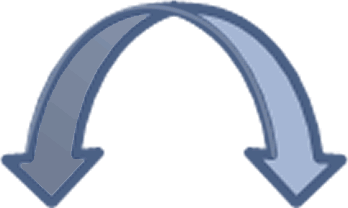 Focus the evaluation design
[Speaker Notes: Now we call those steps steps one, two, three but the reality is you can really start with any one of those steps.  You just need to hit all three of them before you proceed on to data collection. And also you’ll note, and I’m sure you’ll experience this as you go through these tutorials that insights at any one of the three steps may cause you to cycle back So you may start on step one with stakeholders, get to step two and describe your program, then suddenly when you’re setting your evaluation focus you identify an outcome perhaps you hadn’t realized before, or a stakeholder who turns out to be important. In my own work I tend to start with step two, the program description, and I use that myself to frame the stakeholder engagement and then the evaluation focus.  But any of these steps in any order will work.  The important thing of our framework is that you try all three before you proceed on to data collection.]
CDC’s Framework Step 4
STEP 1
Step 4: 
Gather credible evidence
Write indicators and choose and implement data collection sources and methods.
Engage stakeholders
Ensure use and share lessons learned
Describe the program
Standards
Utility
Feasibility
Propriety
Accuracy
Focus the evaluation design
Justify conclusions
Gather credible evidence
Gather credible evidence
[Speaker Notes: The next three steps are really similar to any data collection procedure you’ve ever been part of, but you’ll see that we call these titles something a little bit different than you’re used to and we’ll explain why in a second. So step four is called gathering credible evidence and this is the point at which you’ll write indicators and you’ll make your choices about data collection sources and methods.]
CDC’s Framework Step 5
STEP 1
Step 5:
Justify conclusions 
Review and interpret data/evidence to determine success or failure and how to improve it.
Engage stakeholders
Ensure use and share lessons learned
Describe the program
Standards
Utility
Feasibility
Propriety
Accuracy
Focus the evaluation design
Justify conclusions
Justify conclusions
Gather credible evidence
[Speaker Notes: In step five you’re going to put that all together and you’re going to draw conclusions.  You’re going to review and interpret your evidence, you’re going to analyze, actually review and interpret your evidence and use it to determine whether or not the program has been a success or a failure.]
CDC’s Framework Step 6
STEP 1
Step 6:
Use lessons learned  
Use evaluation results in a meaningful way.
Engage stakeholders
Ensure use and share lessons learned
Ensure use and share lessons learned
Describe the program
Standards
Utility
Feasibility
Propriety
Accuracy
Focus the evaluation design
Justify conclusions
Gather credible evidence
[Speaker Notes: And then finally it all culminates in use of lessons learned.  If we’ve done a good job, the whole purpose of this is to use the evaluation results in a meaningful way.]
Early Steps Guide and Influence Choices Throughout  the Evaluation
The three early steps of the Framework Model provide guidance for the entire evaluation process.
[Speaker Notes: A key point about our framework is that those early steps are an underlining guidance for all of the things that we do in the evaluation.  And particularly this idea of stakeholders and focus end up influencing how we make those choices at steps four, five and six.  So that’s one of the reasons that we call those steps something a little bit different than you may be used to in normal data collection processes.]
Harvesting the Fruitsin Step 4
Step 4 Is NOT called “Collect data” but
“Gather credible evidence”. 

Why? If you did steps 1-3 correctly you already know…
what type of evidence your stakeholders will regard as credible.
[Speaker Notes: So for example, we don’t call step 4 collected data, which is the core test you’ll do.  We call it gather credible evidence.  Why?  Because if you’ve done those early steps of engaging stakeholders and describing your program correctly, you already know what the preferences and values are of those stakeholders, which kind of evidence they give credit to, which kind of evidence they don’t give credit to.  You’ll find some stakeholders you only want qualitative data; others you think qualitative data is bologna and they don’t believe anything if it’s not in numbers.]
Harvesting the Fruitsin Step 5
Step 5 is NOT called “Analyze data” but 
“Justify conclusions”.

Why? If you did steps 1-3 correctly you already know…
the values and preferences of your stakeholders.
[Speaker Notes: In step five we don’t call that analyze the data, we call it justify conclusions.  Why?  Because as we all know, there are data and then there are interpretations of data, and at this point the data don’t speak for themselves.  They’re always seen through a prism of values and preferences that people are going to bring.  And how will we know that?  Well, we will have known that already from engaging them as stakeholders and thinking through the evaluation focus.]
Harvesting the Fruitsin Step 6
Step 6 is NOT called “Report findings” but 
“Use lessons learned”. 


Why? If you did steps 1-3 correctly you already know…
who will use the results and why.
[Speaker Notes: Then most importantly, and obviously we’re not going to call step six report findings, we call it use lessons learned.  Why?  Because it’s a utility-focused evaluation and what that means is we don’t do the evaluation until we have identified at the start who the intended user is.  The payoff for that at step six is that we’re not doing a report and running around wildly to find someone to use it, rather we’re creating a product that meets the needs of an identified market that we determined at the outset. Finally, let me spend a few minutes on the standards.]
The Evaluation Standards
STEPS
Engage stakeholders
Ensure use and share lessons learned
Describe the program
Standards
Utility
Feasibility
Propriety
Accuracy
Standards inform good choices at EVERY step of the evaluation process.
Focus the evaluation design
Justify conclusions
Gather credible evidence
[Speaker Notes: The standards are at the center of our framework and while some people see those as a way to do evaluation, they actually play a much different, and in some ways, more important role.  The standards help us make informed and good choices at every individual step.]
The Evaluation Standards
There is no such thing as “the right evaluation design”.


The best evaluation approach depends on how these standards play out in a given situation.
STEPS
Engage stakeholders
Ensure use and share lessons learned
Describe the program
Standards
Utility
Feasibility
Propriety
Accuracy
Focus the evaluation design
Justify conclusions
Gather credible evidence
[Speaker Notes: And what they help us do is to remember that there’s no one thing called a right evaluation or a right evaluation design.  It’s always going to be situation specific. So rather than telling us how to conduct evaluation what the standards do is help us sort through the many, many options we have in any one of the six steps.  Even a moderately complex program can easily identify dozens of stakeholders.  Even a moderately complex program has hundreds of ways of gathering credible evidence.  The standards help us decide how to stay at the right level, how to keep from under kill, but just as importantly from overkill.  There are four standards; there are actually 30 standards but they fall into four groups and that’s what I want to talk about.]
The Utility Standard
Who needs the information from this evaluation and what information do they need?
Standards
Utility
Feasibility
Propriety
Accuracy
[Speaker Notes: The first group of standards relates to utility.  Who needs the information from this evaluation and what information do they need.]
The Utility Standard
This will influence:
key stakeholders
data collection methods
Standards
Utility
Feasibility
Propriety
Accuracy
[Speaker Notes: If you apply the standard, you can easily narrow down 30 stakeholders to the five or six that matter most for this evaluation this time.  You can narrow down a hundred ways of collecting data to the six or seven that are really going to matter most for this evaluation and the intended users of these findings.]
The Feasibility Standard
Standards
Utility
Feasibility
Propriety
Accuracy
How much money, time, and effort can we put into this evaluation?
[Speaker Notes: The second group of standards is feasibility.  How much time, money and effort can you really put into this evaluation this time.  And the feasibility standard is very important. So many people step away from evaluation because they bring a very, very high scientific bias to what an evaluation design should look like.]
The Feasibility Standard
Feasibility must be used to balance the other evaluation standards.
Standards
Utility
Feasibility
Propriety
Accuracy
[Speaker Notes: The feasibility standard reminds us there is no one right design.  Rather there is an intended user of findings and there is a budget and other constraints, and when you meld those things together, you’ll figure out if you’ve got the time, effort and skills to do the evaluation you need to do.]
The Propriety Standard
Standards
Utility
Feasibility
Propriety
Accuracy
Is there something I have to do to be ethical?
[Speaker Notes: The third one is proprietary ethics.  Is there some approach we need to take or someone we need to engage in the evaluation for it to be ethical.  So at evidence gathering we’re always going to ask ourselves are there ethical questions that would lead us to one data collection method as opposed to another.]
The Propriety Standard
This influences:
who needs to be involved in the evaluation
evaluation choices
evaluation questions
Standards
Utility
Feasibility
Propriety
Accuracy
[Speaker Notes: At the stakeholder step we’re always going to ask ourselves is there a stakeholder out there I absolutely need to engage to truly understand this program.  If I’m doing a community intervention, for example, it would be unethical in many ways to not engage as one of my stakeholders the people participating in the intervention so I can detect any negative effects or negative side effects.]
The Accuracy Standard
Standards
Utility
Feasibility
Propriety
Accuracy
What design will lead to accurate information?
[Speaker Notes: And then finally accuracy, accuracy.  What design will lead to accurate information. And we put accuracy last for a reason. Not because it’s unimportant but because in the old days accuracy as the king of the standards or the only standard.  What we brought when we brought the accuracy standard into prominence was a very scientific bias or scientific orientation to design, and there’s absolutely nothing wrong with that; often it’s exactly the most appropriate design to use but just as often it’s overkill.  And what accuracy does by being our fourth standard is to be seen as in the service of utility and feasibility.]
The Accuracy Standard
How accurate do these results need to be for the intended purposes?
Accuracy must be balanced against feasibility and utility.
Standards
Utility
Feasibility
Propriety
Accuracy
[Speaker Notes: I’m going to ask myself who needs these findings, I’m going to ask myself what constraints of skill and time and effort do I have to bring to this evaluation.  And when I put those things together, I’m going to then say is there a design out there that’s accurate enough to meet the needs of this user at this time and still stay within the bounds of my skills, my time and my budget.  And viewed this way, often the answer is yes, there absolutely is; whereas before using only a scientific standard we would often end up not evaluating anything and miss opportunities to really learn more about our program and how to improve it.]
In Short
The 6 Steps and 4 Standards help ensure use of findings.

The Steps are systematic but ALSO dynamic.
The Steps interact with each other and they are iterative.
The early steps (1-3) ensure good choices in later steps (4-6).
The Standards help at each step; either broadening our view and/or homing in on  best options.
[Speaker Notes: So in short, six steps and four standards help ensure use of findings and that’s the whole goal of this, to get some use of findings for program improvement or conceptual understanding or a host of other uses.  The steps are systematic but they’re also dynamic.  The steps interact with each other and they are inevitably iterative and that’s a good thing.  The early steps are set as a frame of reference to help us make better choices in the later steps and then the standards are at the center of the framework and they help us at each step.  They either broaden our view and keep us from under kill and/or they help us hone in on the best options and keep us from overkill and remind us that evaluation is situation specific and good choices this time may not be the same choices next time.]
End “Overview of the Steps and Standards”
Continue to Webinar 2: “Getting Started and Engaging Your Stakeholders” 
Return to Evaluation Webinars home page.
[Speaker Notes: Continue to Webinar 2: “Getting Started and Engaging Your Stakeholders” (http://www.cdc.gov/asthma/program_eval/webinar2.htm )

Return to Evaluation Webinars home page. (http://www.cdc.gov/asthma/program_eval/evaluation_webinar.htm )]